Just BasicLesson 17 Part 1
Mr. Kalmes
Lesson 16 Solution
Learning Targets
I will be able create a windows based game in just basic
LESSON 17 PART 1
Today you will be creating a high low windows game. I have provided the code for you but I also want you to modify it to make it your own. There are several ways to achieve this. Simply copying the code will not be good enough
Lesson 17 part 1
Code Part 1
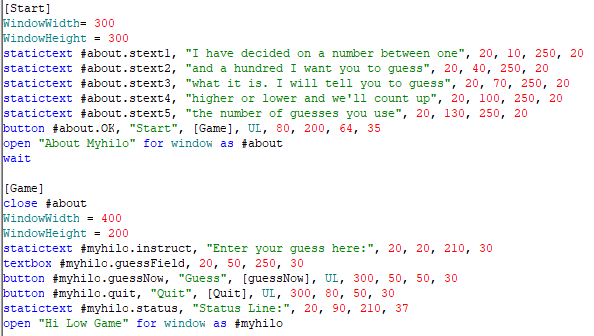 Lesson 17 part 1
Code Part 2
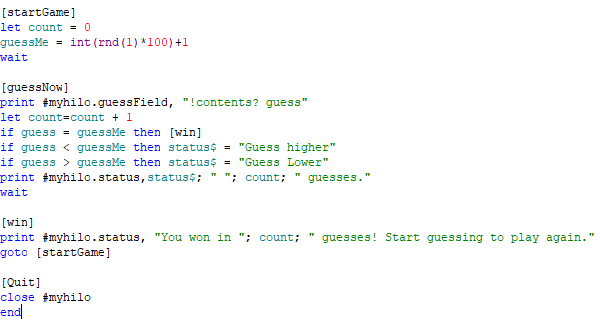 Exit Slip
Answer the following question:
What did you modify in your program?
What is the code to close a window in JB?